Jermyn Borough 	Council Meeting
11/16/2023
Meeting Agenda
November 16, ,2023
CALL TO ORDER
PLEDGE OF ALLEGIANCE
ROLL CALL
PREVIOUS MEETING MINUTES
TREASURER REPORT/BILLS PAYABLE
SECRETARY REPORT
CORRESPONDENCE
PUBLIC COMMMENT
PROFESSIONAL REPORTS-POLICE, FIRE, SOLICITOR, ZONING, ENGINEER, TAX COLLECTOR, MAYOR
COMMITTEE REPORTS-SAFETY,PLANNING,FINANCE,SHADE TREE,REC,MS4,DPW
2024 BUDGET
NEW BUSINESS
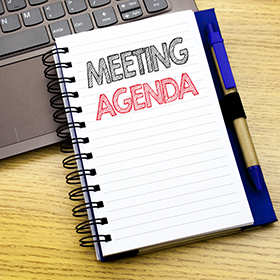 Treasurer’s report
11/16/2023
ASSETS
Checking/Savings
American Rescue Plan Fund 		135,733.85
Capital Reserve - DPW 			729.48
Capital Reserve - Police 			5,339.82
Crime Watch Fund 				222.69
General Fund - Community 		100,098.79
General Fund - FNB 				6,663.32
Holiday Lights Fund 				1,459.09
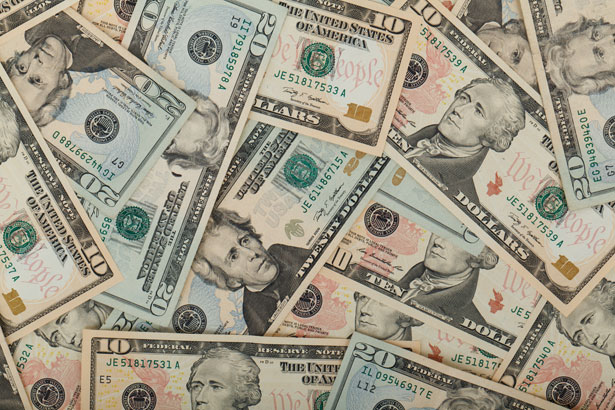 Treasurer’s report
Investment - General Fund 		1,054.79
Investment - Liquid Fuels 			23,224.40
Investment - Paving Fund 			1,065.77
Investment - Recycling 			116.50
Investment - Refuse 				166.11
Liquid Fuels - FNB 				29,249.15
Petty Cash 						223.00
Recreations Fund 				26,752.25
Recycling - Community 			3,364.59
Refuse Checking - FNB 			97,438.80

Total Checking/Savings 			432,902.40
Treasurer’s report
200000 · Accounts Payable 	7,196.48 
			Long Term Debt      160,133.40
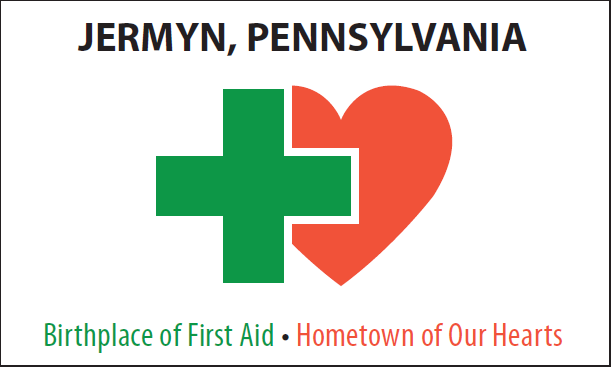